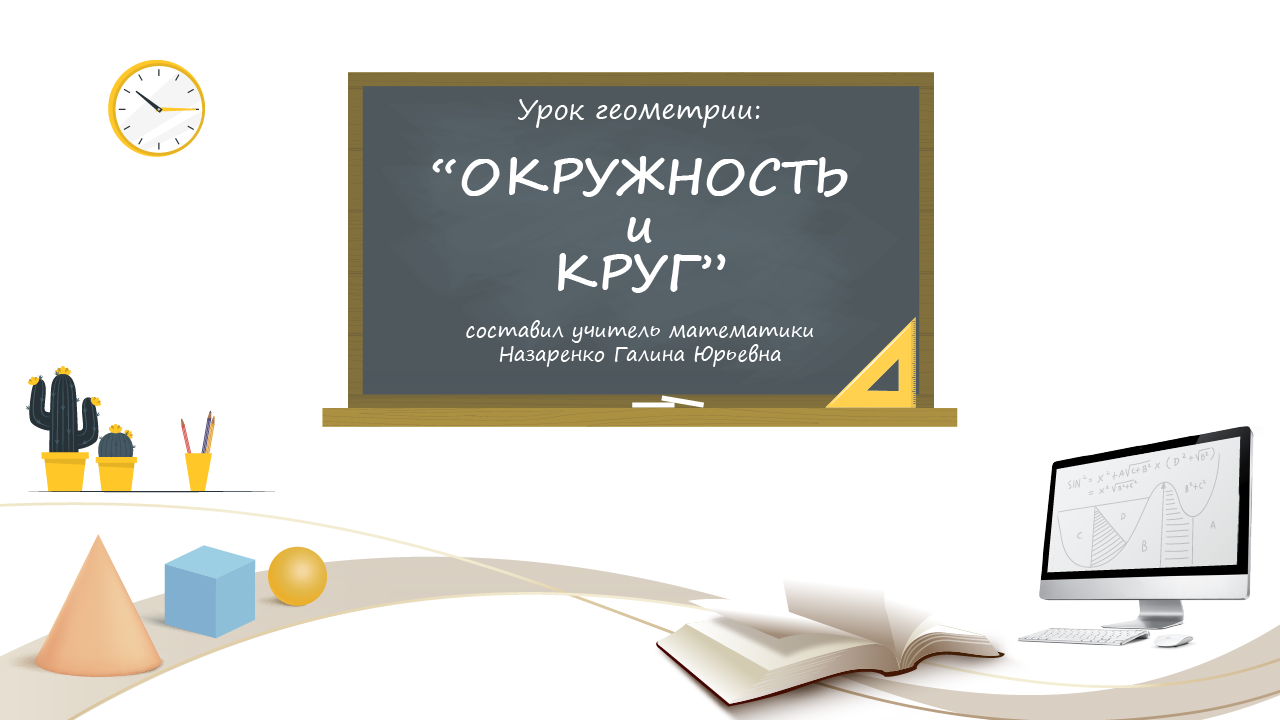 Описание: 
Презентация урока по геометрии в 8 классе представлена темой: «Ок­ру­жнос­ть и круг». В ре­зуль­та­те изу­че­ния темы у обучаю­щи­хся бу­дут сформи­ро­ва­ны клю­че­вые по­ня­ти­я: окру­жнос­ть и круг.
2024
ОКРУЖНОСТЬ
КРУГ
B
А
А
B
r
d
r
d
O
O
E
C
D
C
F
О – центр
КАСАТЕЛЬНАЯ
ХОРДА
Теоремы о касательных и секущих:
Радиус, проведённый в точку касания, перпендикулярен касательной:
O
А
B
Теоремы о касательных и секущих:
Если из внешней точки проведены к окружности касательные, то отрезки касательных равны между собой:
C
AB = AC
O
А
B
Теоремы о касательных и секущих:
Если через внешнюю точку проведены к окружности касательная и секущая, то произведение  наибольшего отрезка секущей на его внешнюю часть равно квадрату касательной:
АС∙АD=АВ2
O
А
D
C
B
Теоремы о касательных и секущих:
Для всех секущих, проведенных из внешней точки к окружности, произведение наибольшего отрезка каждой секущей на его внешнюю часть есть величина постоянная для данной окружности:
C
МС ∙ MD=MK ∙ ME=MB ∙ MA
D
O
M
K
E
B
А
Теоремы о касательных и секущих:
Используя данные, указанные на рисунках, найдите x:
B
B
x
x
O
O
A
OA=6
300
M
A
3
D
6
O
x
B
C
Углы, связанные с окружностью
Вписанный угол измеряется половиной дуги, на которую он опирается.
Вписанный угол, опирающийся на диаметр, прямой.
Центральный угол измеряется дугой, на которую он опирается.
Угол  с вершиной внутри круга измеряется полу суммой двух дуг, заключённых между его сторонами  и их продолжениями.
Угол с вершиной вне круга, образованный двумя секущими, измеряется полу разностью  двух дуг, заключенных между его сторонами.
Угол, образованный касательной и хордой, измеряется половиной дуги, заключённой между его сторонами.
Углы, связанные с окружностью
Найдите x, используя данные, указанные на рисунках:
B
B
B
x
960
x
400
A
O
O
O
A
С
С
D
x
С
D
A
380
Задачи повышенной сложности:
В треугольник ABC со сторонами AB = 15, ВС = 13, АС = 14 вписана окружность, которая касается стороны AC в точке M. Найти AM.
Продолжения противоположных сторон АВ и CD вписанного четырехугольника пересекаются в точке Р. Доказать, что треугольники ADP и CBP подобны.